*All investments are subject to market risk, plan your investment wisely.
.
*All investments are subject to market risk, plan your investment wisely.
*All investments are subject to market risk, plan your investment wisely.
*All investments are subject to market risk, plan your investment wisely.
*All investments are subject to market risk, plan your investment wisely.
*All investments are subject to market risk, plan your investment wisely.
*All investments are subject to market risk, plan your investment wisely.
*All investments are subject to market risk, plan your investment wisely.
*All investments are subject to market risk, plan your investment wisely.
*All investments are subject to market risk, plan your investment wisely.
*All investments are subject to market risk, plan your investment wisely.
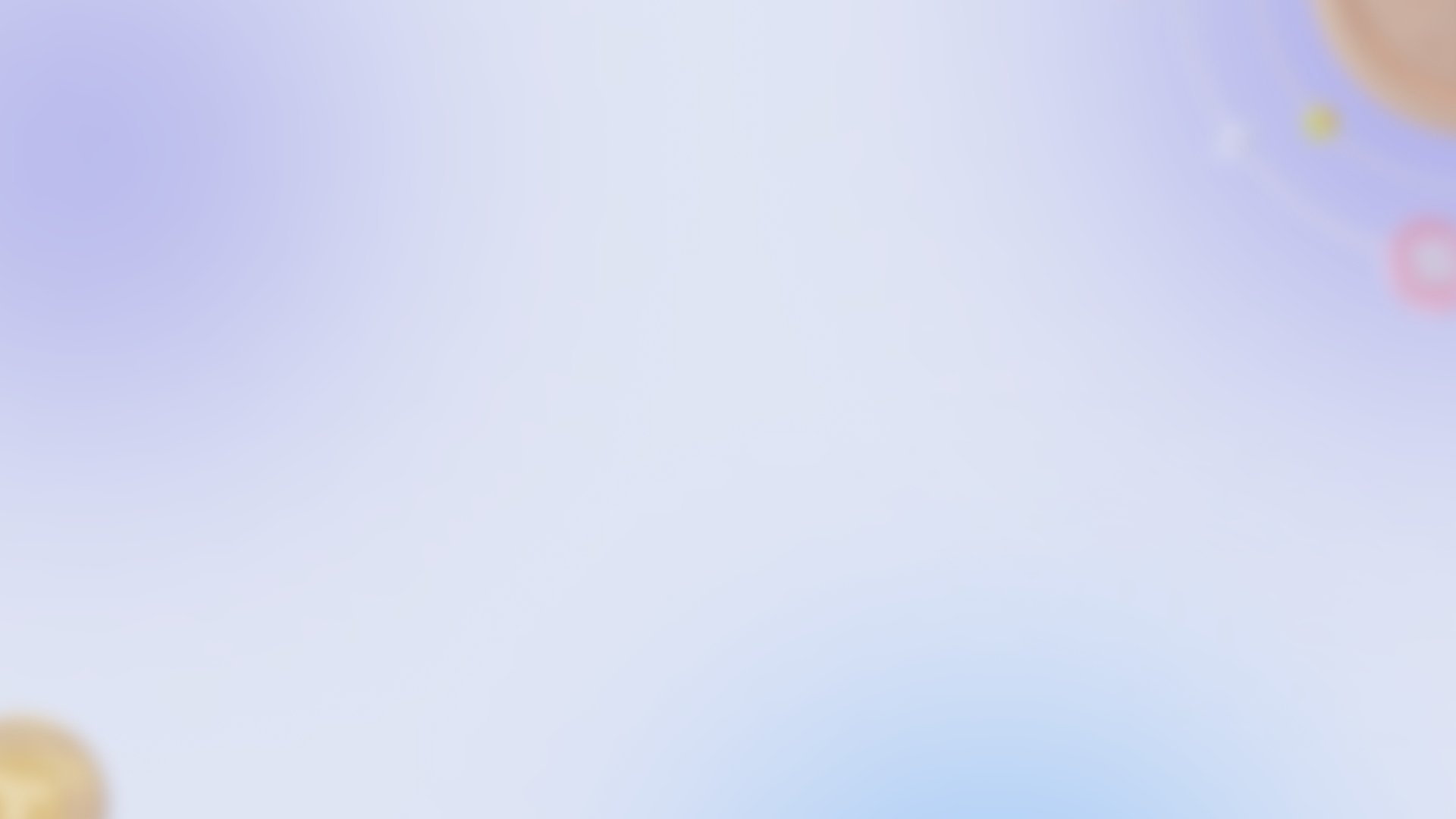 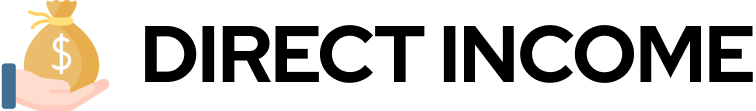 .
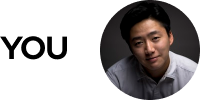 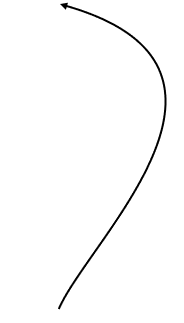 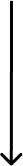 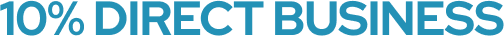 .
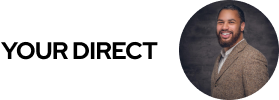 *On Every Direct Sponsor Using Your Direct Referral Link Your Will Earn 10% Commission On Hub Amount. Sponsor As Many As Direct And Earn 10% On Every Sale.
*All investments are subject to market risk, plan your investment wisely.
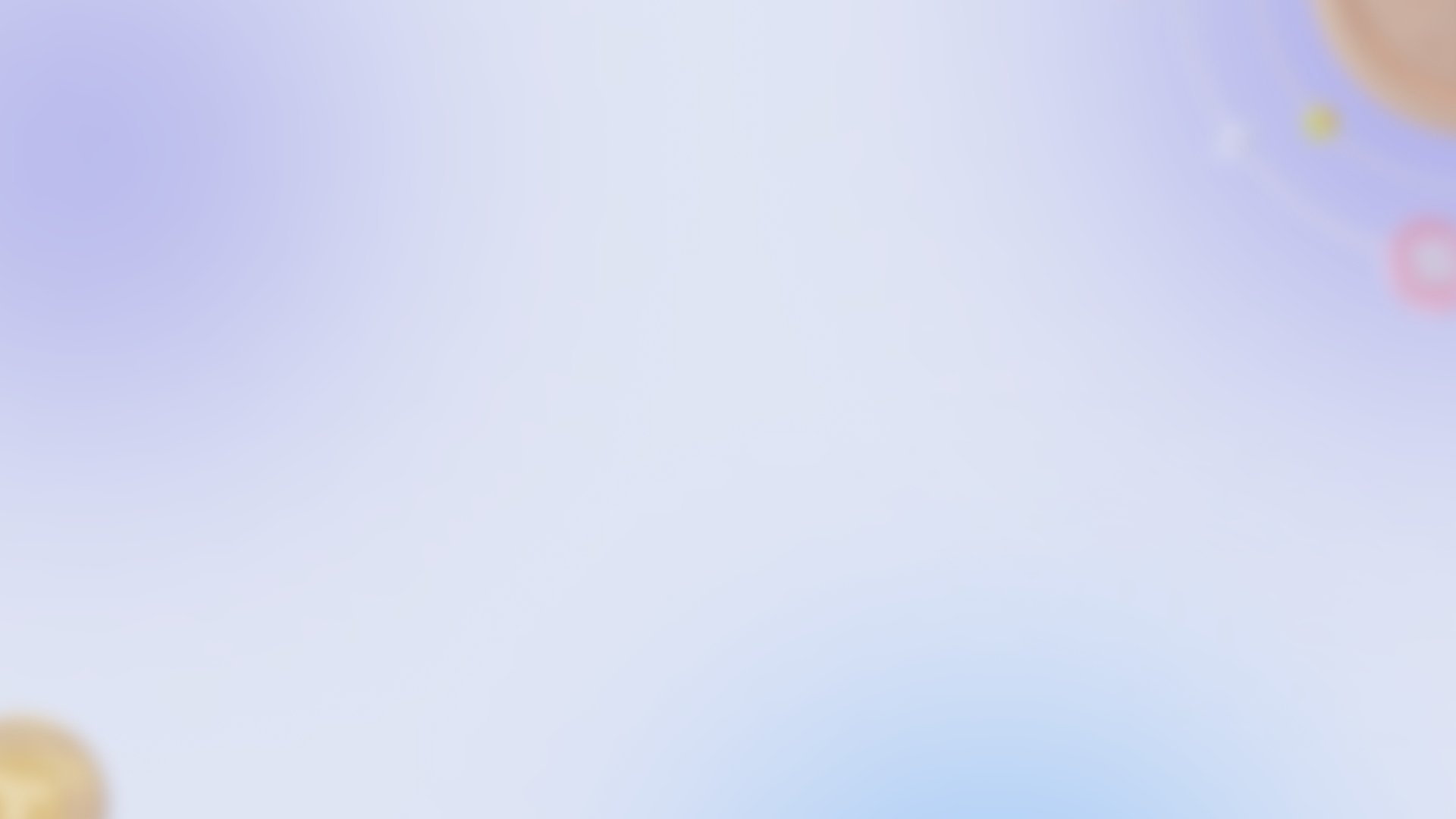 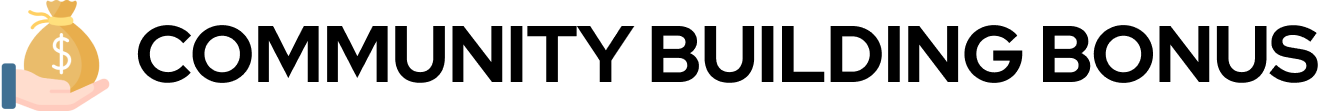 .
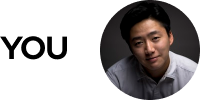 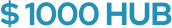 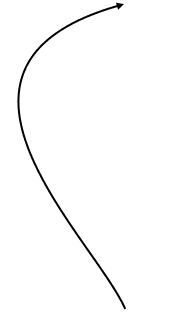 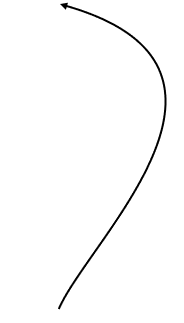 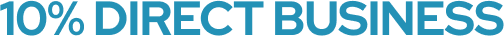 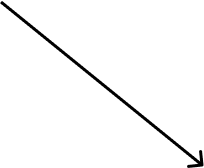 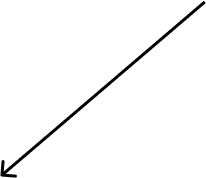 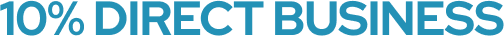 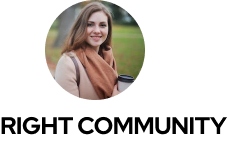 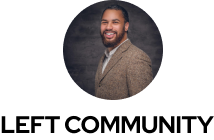 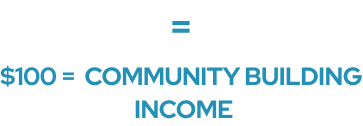 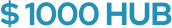 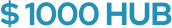 .
This income you can earn from team business. Every day software calculates on total Hub business on left & right Community. Matching of the business pays you 10%. Extra business on either side is carried forward for an unlimited period.
*All investments are subject to market risk, plan your investment wisely.
*All investments are subject to market risk, plan your investment wisely.
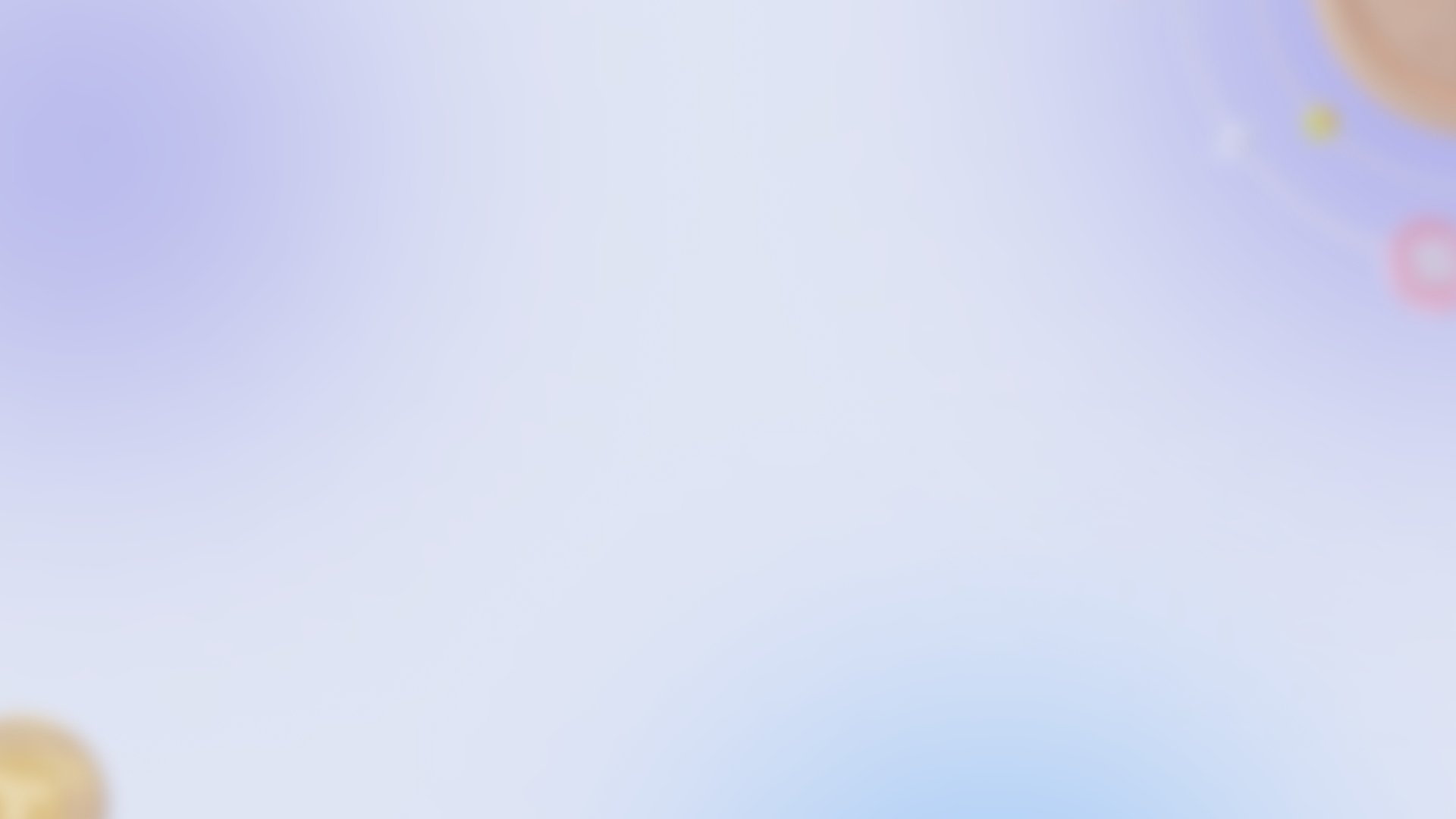 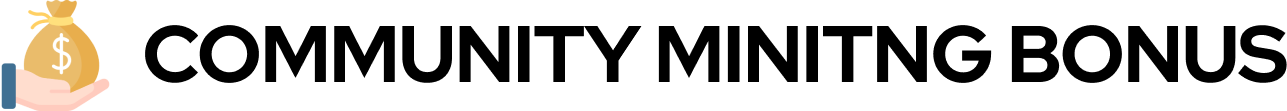 .
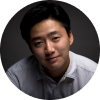 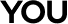 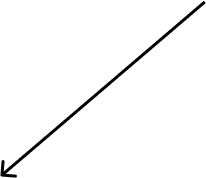 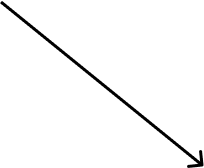 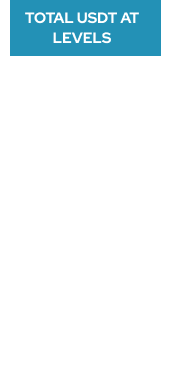 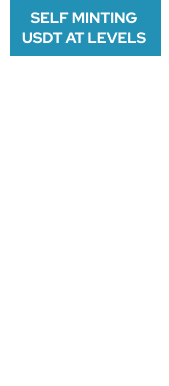 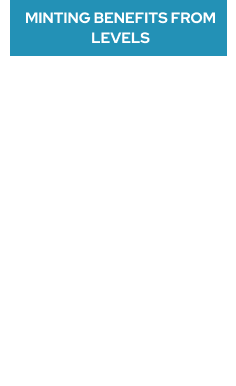 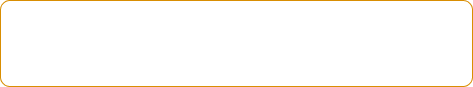 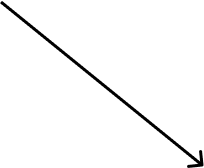 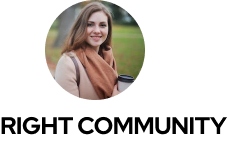 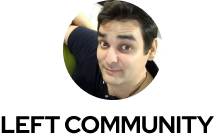 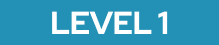 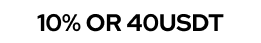 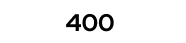 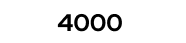 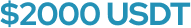 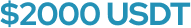 .
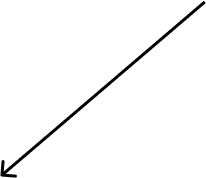 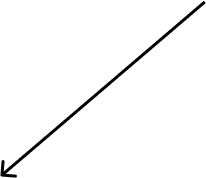 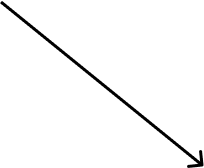 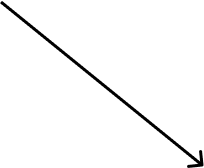 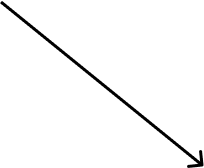 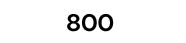 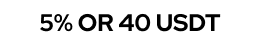 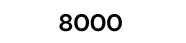 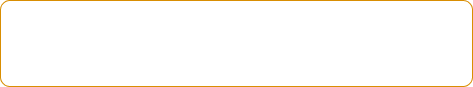 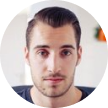 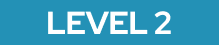 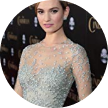 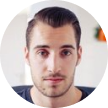 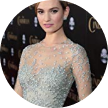 Note: Total 30% Minting income level you can earn from 10 Levels
*All investments are subject to market risk, plan your investment wisely.
*All investments are subject to market risk, plan your investment wisely.
*All investments are subject to market risk, plan your investment wisely.
*All investments are subject to market risk, plan your investment wisely.
*All investments are subject to market risk, plan your investment wisely.
*All investments are subject to market risk, plan your investment wisely.
*All investments are subject to market risk, plan your investment wisely.
*All investments are subject to market risk, plan your investment wisely.
*All investments are subject to market risk, plan your investment wisely.
*All investments are subject to market risk, plan your investment wisely.
*All investments are subject to market risk, plan your investment wisely.
*All investments are subject to market risk, plan your investment wisely.
*All investments are subject to market risk, plan your investment wisely.
*All investments are subject to market risk, plan your investment wisely.
*All investments are subject to market risk, plan your investment wisely.
*All investments are subject to market risk, plan your investment wisely.
*All investments are subject to market risk, plan your investment wisely.
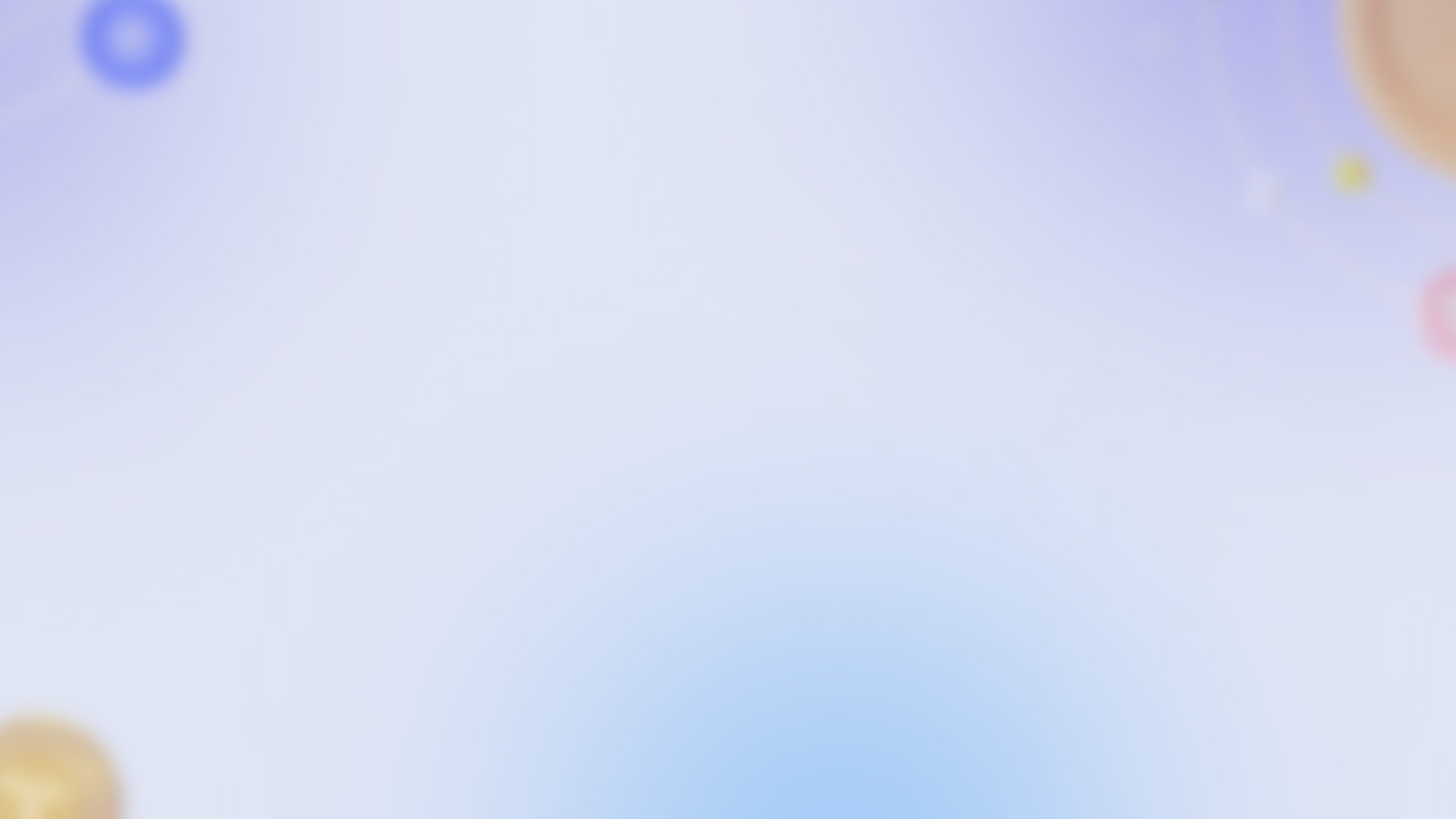 Community Minting Bonus - Power of 4
55$ Hub & 300$ USDT TOPUP
*All investments are subject to market risk, plan your investment wisely.
*All investments are subject to market risk, plan your investment wisely.
*All investments are subject to market risk, plan your investment wisely.
*All investments are subject to market risk, plan your investment wisely.
*All investments are subject to market risk, plan your investment wisely.
*All investments are subject to market risk, plan your investment wisely.
*All investments are subject to market risk, plan your investment wisely.
*All investments are subject to market risk, plan your investment wisely.